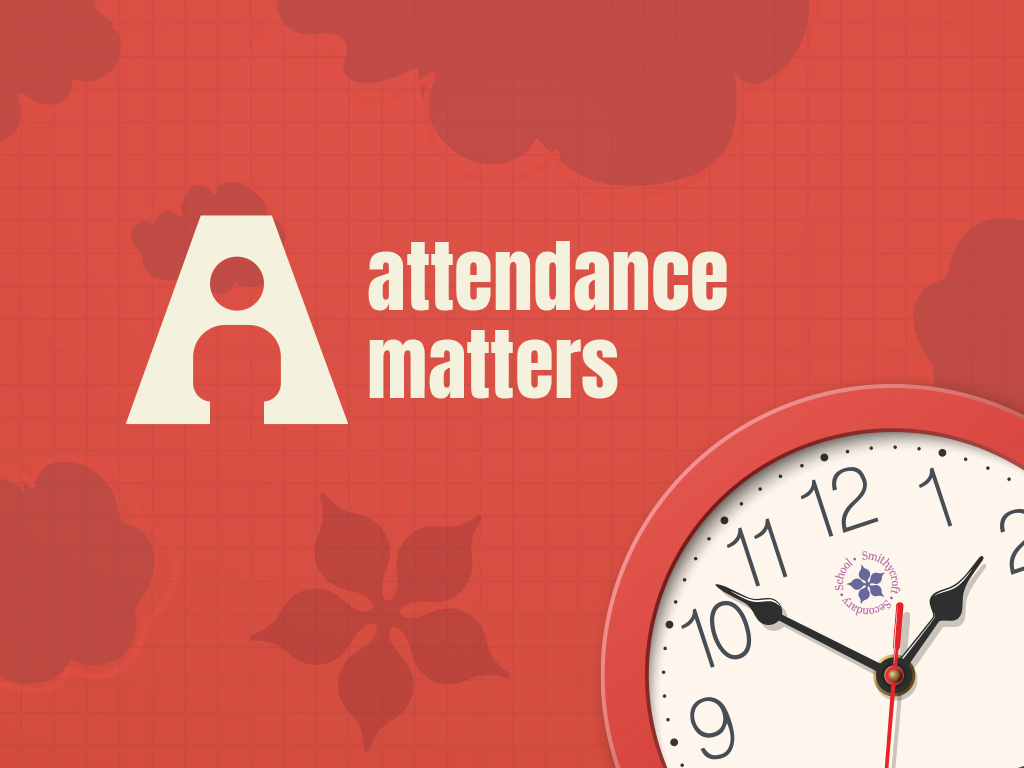 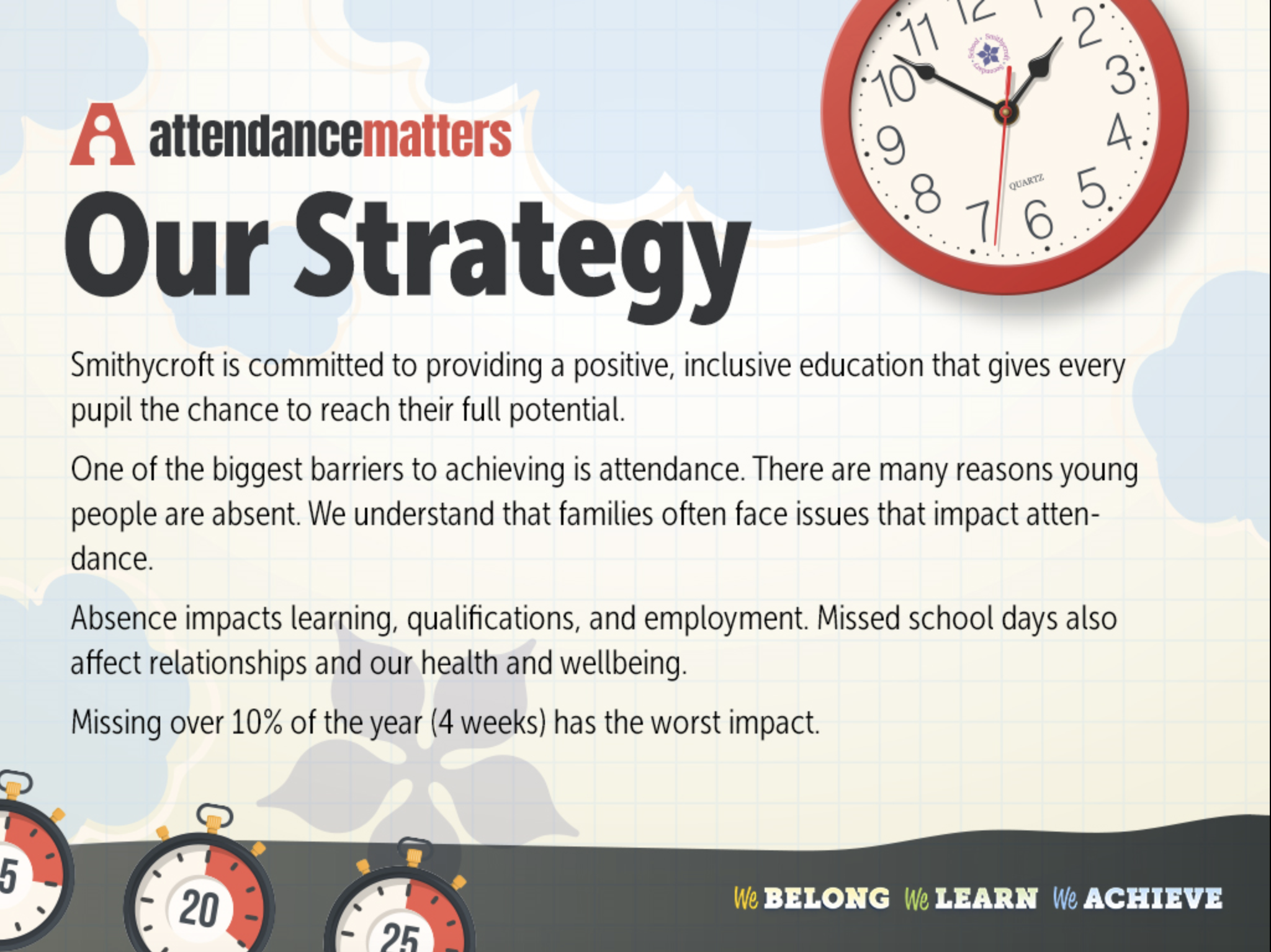 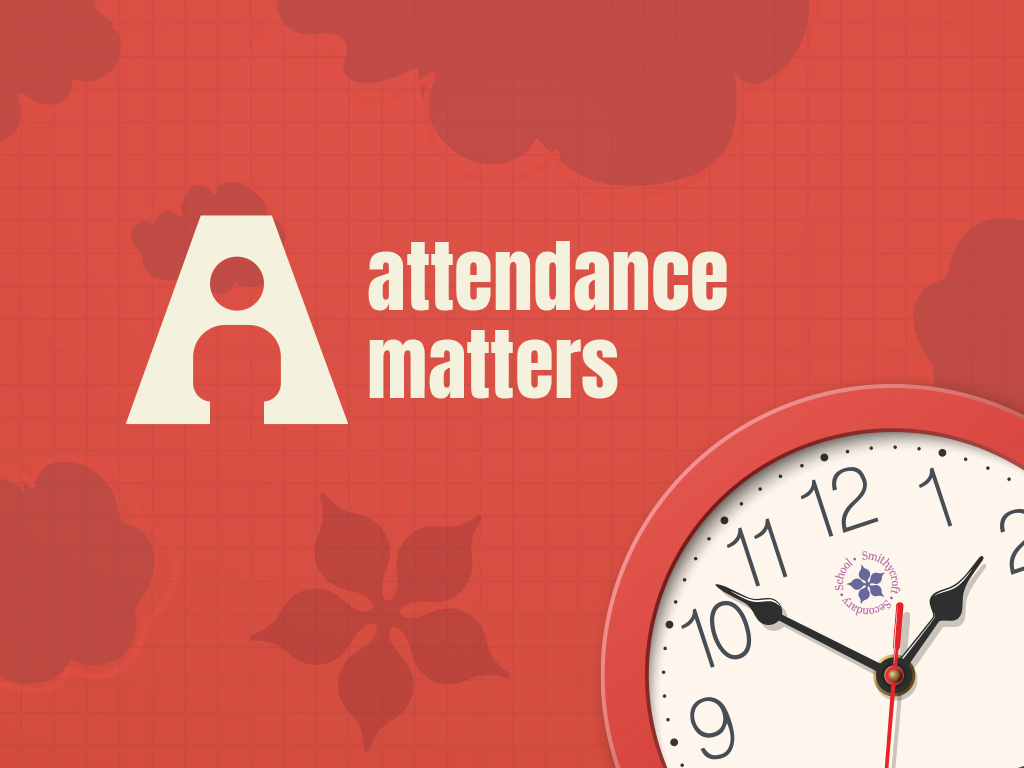 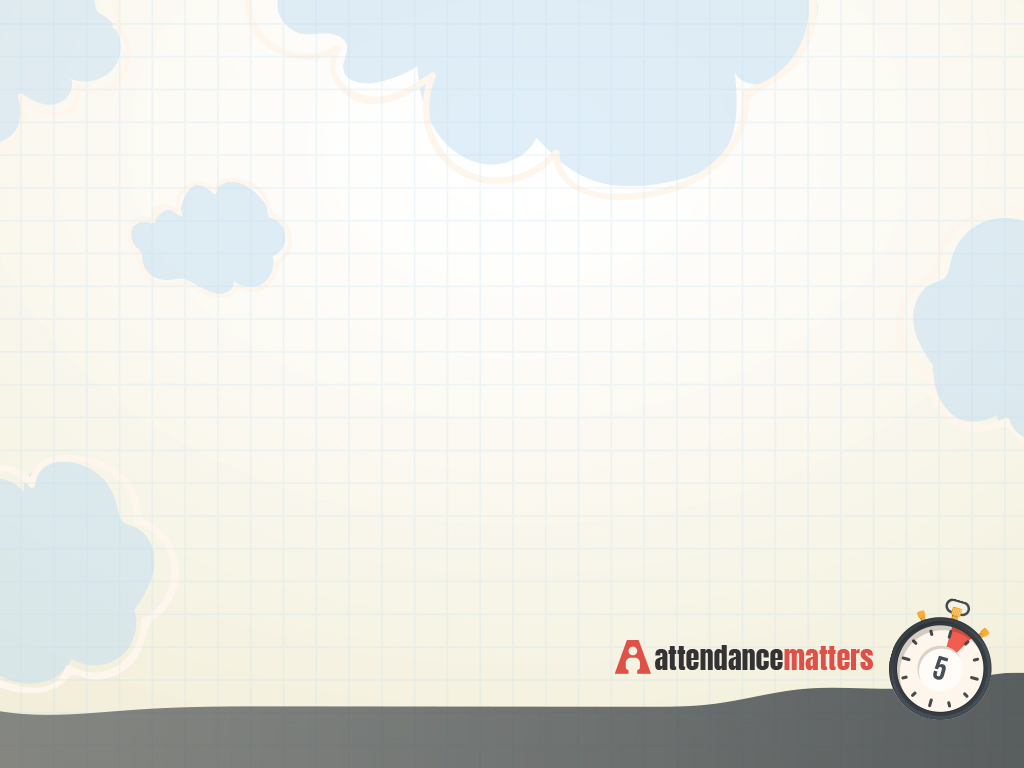 Our Strategy
Accurate recording is everyone’s responsibility
Parents/Carers calling the absence line
Parents/Carers discussing attendance with Pupil Support
Pupils attending all classes at all times
Staff accurately recording attendance every period

Early identification and intervention
Daily checks by Pupil Support, Year Team, School Office
Parents/Carers notified of absence/late coming via group call
Regular letters home to families showing all absences and late coming

Targeted Interventions work best
Parents/Carers invited to discuss ways to support their child to attend
Flexible approaches with support from Pupil Support, SFL, Youth Hub and J12
Working with families, young people and partner agencies
Promoting the importance of attendance to everyone

Rewards, recognition and praise
Promoting the importance of attendance
Highlighting improvements in attendance 
Celebrating positive attendance
Rewarding positive attendance
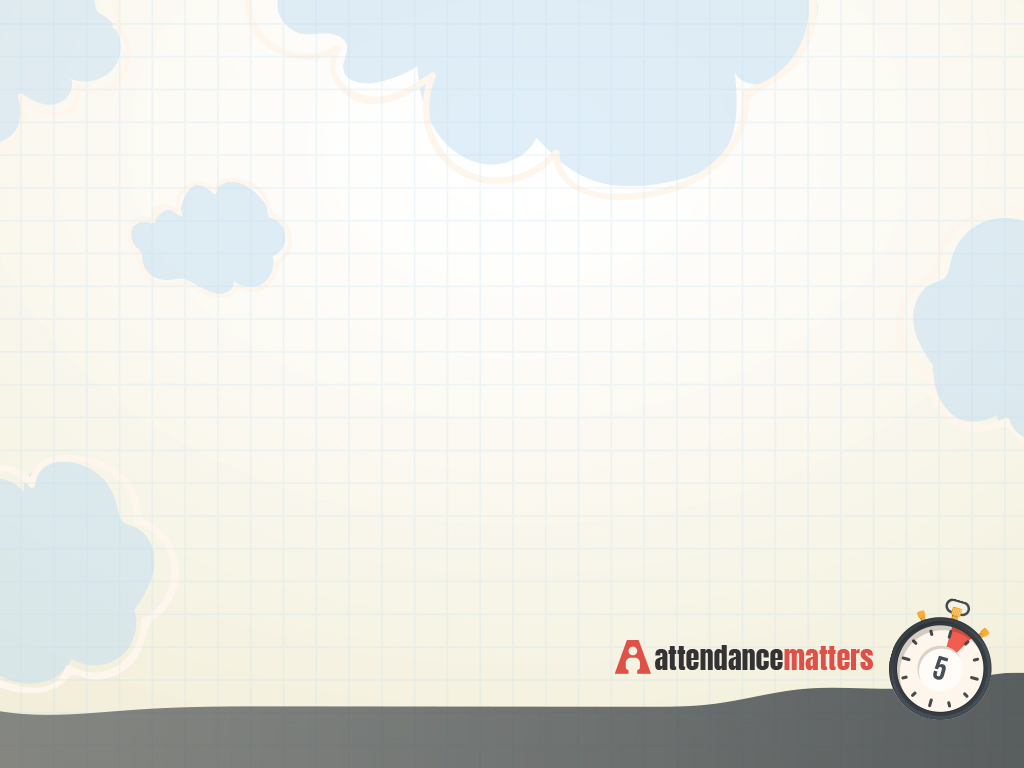 Attendance Trends
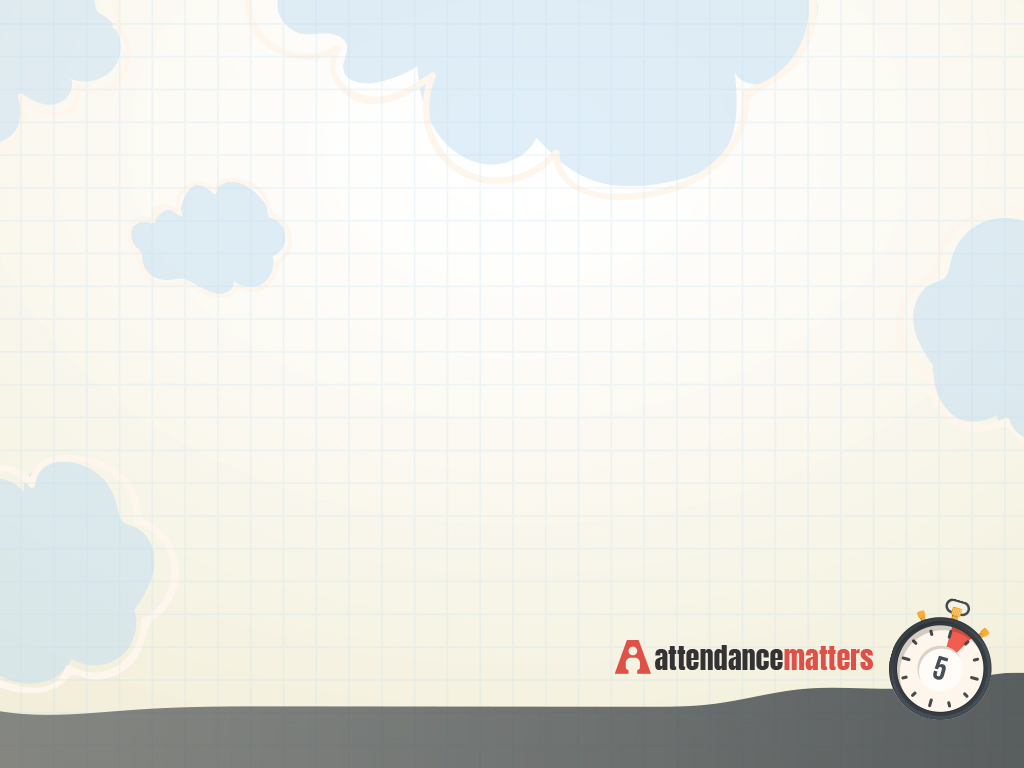 What do we have in place?
Attendance Strategy 
Approach to attendance coding to accurately record where people are
Approach to tracking / resolving discrepancies
Vulnerable Pupil List – Daily Checks
Attendance Letters 
Purple slips to challenge truancy from class
Certificates for positive attendance
Late coming Sanctions – LTD
Attendance Heat Maps – Shared with Staff
Weekly Updates to Staff